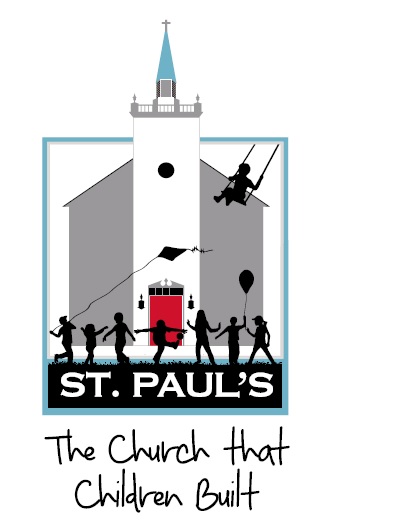 This is Our LogoWe were founded as an Ecumenical Sunday School & Currently most of our programming & Outreach focuses around Families & Children
We Are a Suburb of BuffaloBuffalo has always been a place immigrantshave come from Irish, Greeks & Italians when the Erie canal was being dug to Burmese, Thai, Central American & African immigrants todayBuffalo Has also been a Major Refugee Resettlement City for more than 30 years
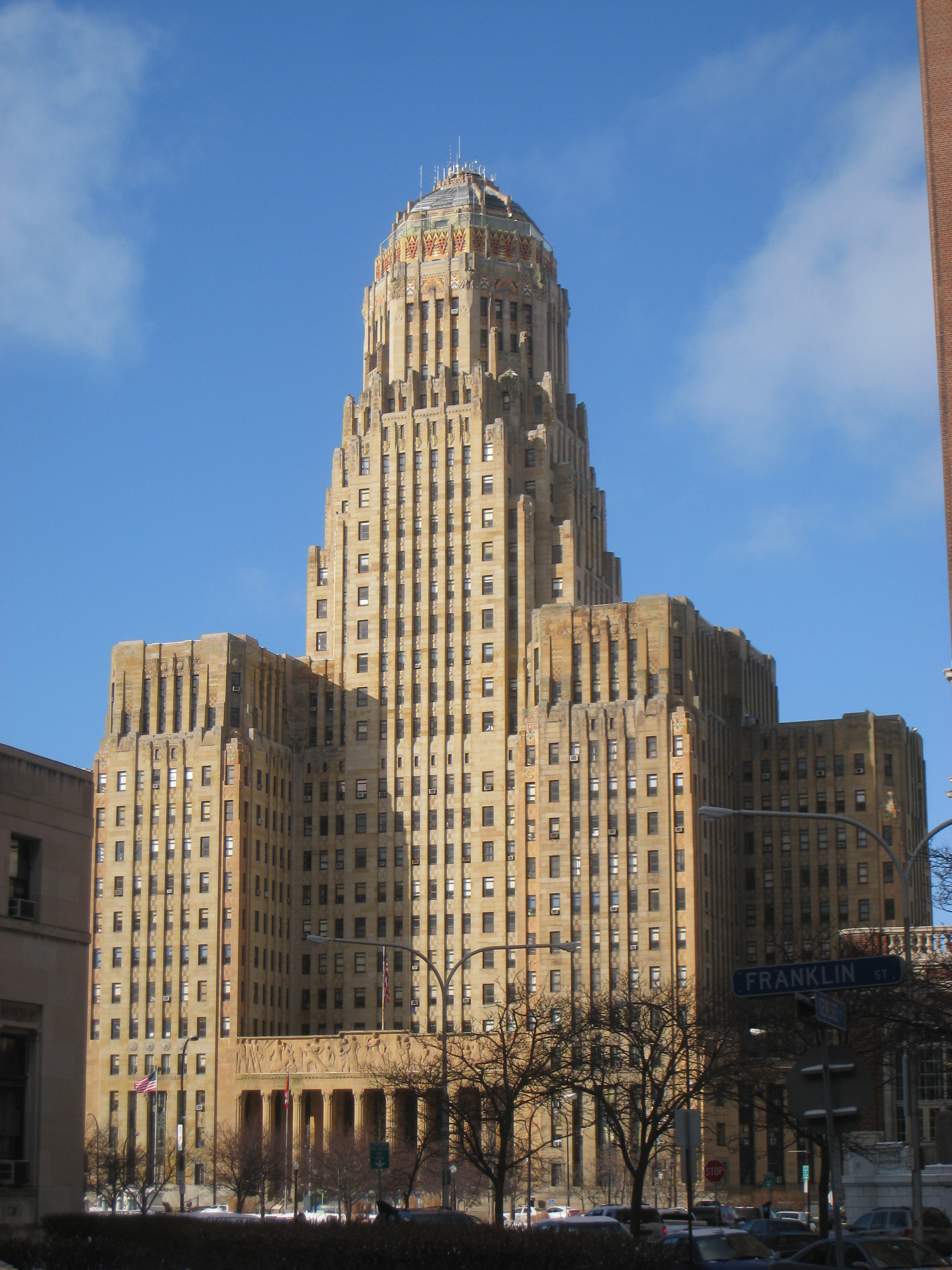 This is from Our Partner SchoolThere are EnglishLanguage Learners who Speak 15 Languages in ourPartner School
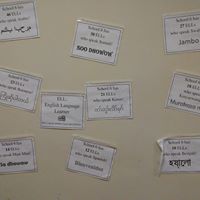 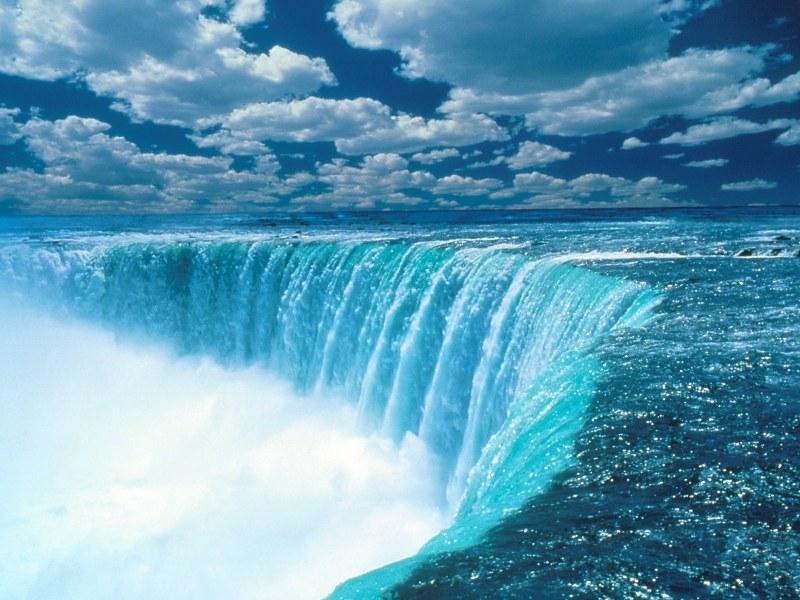 We Are a Border RegionWe are 30 Miles from Niagara Falls, and10 Miles from the Peace Bridgeparishioners and their Family members are part of the Border Patrol and Ice.
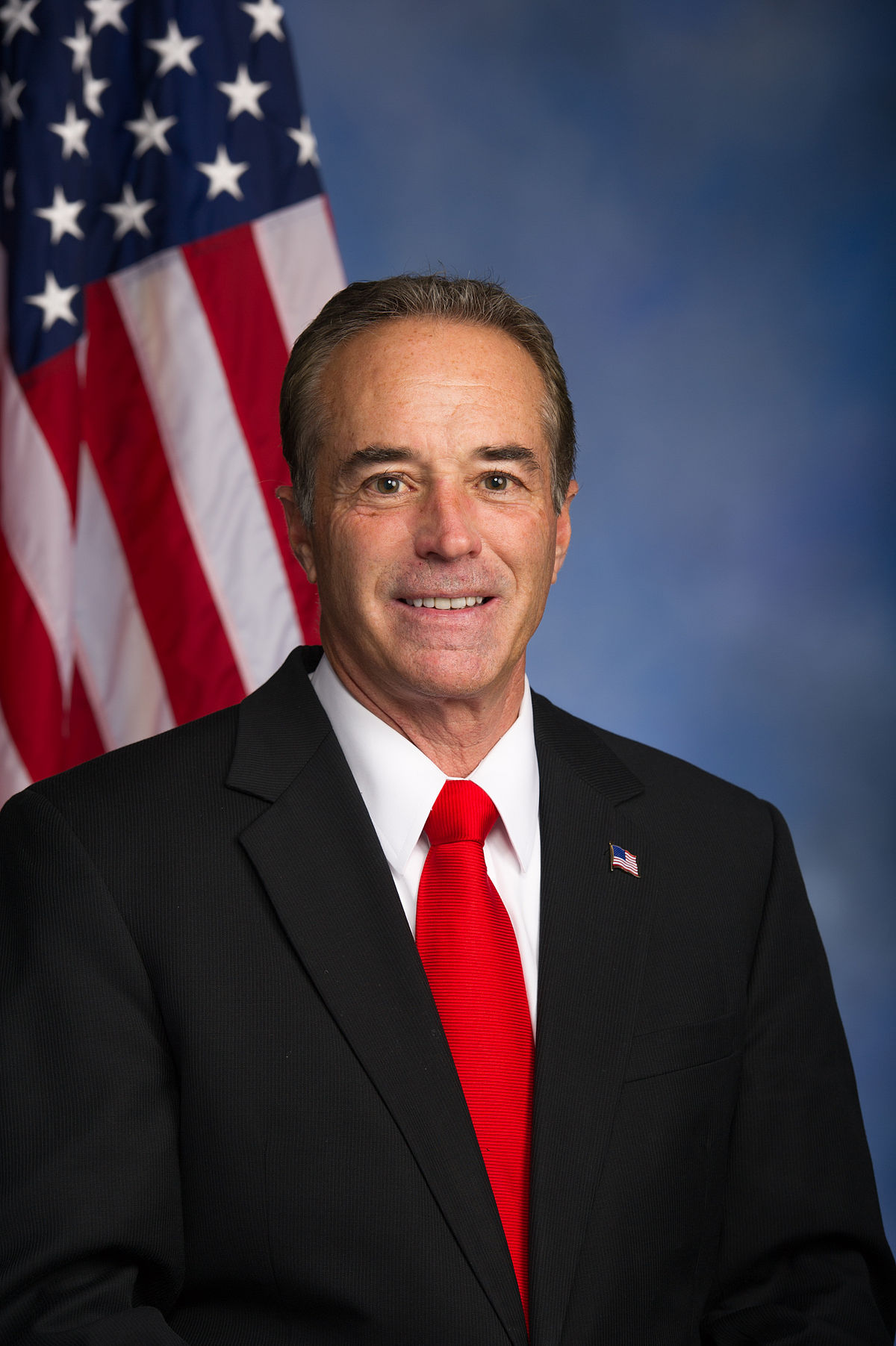 This is our Congressman, Chris Collins.He Was the First member of Congress to Endorse Donald Trump.  We was Re-elected last Year Even though he was under indictment for Insider Trading.Some Parishioners Voted For Him.
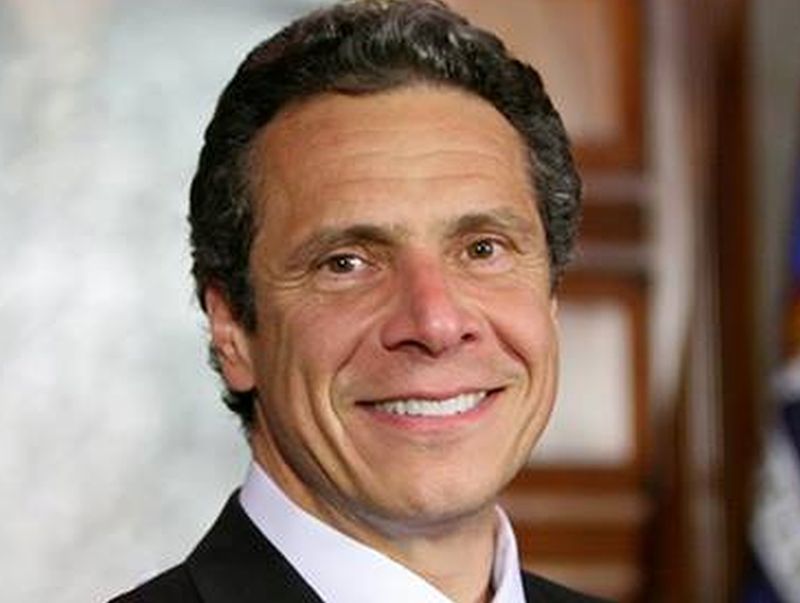 This is our Governor, Andrew Cuomo.  He is one of the most liberal governors in the country.  Parishioners voted for him.
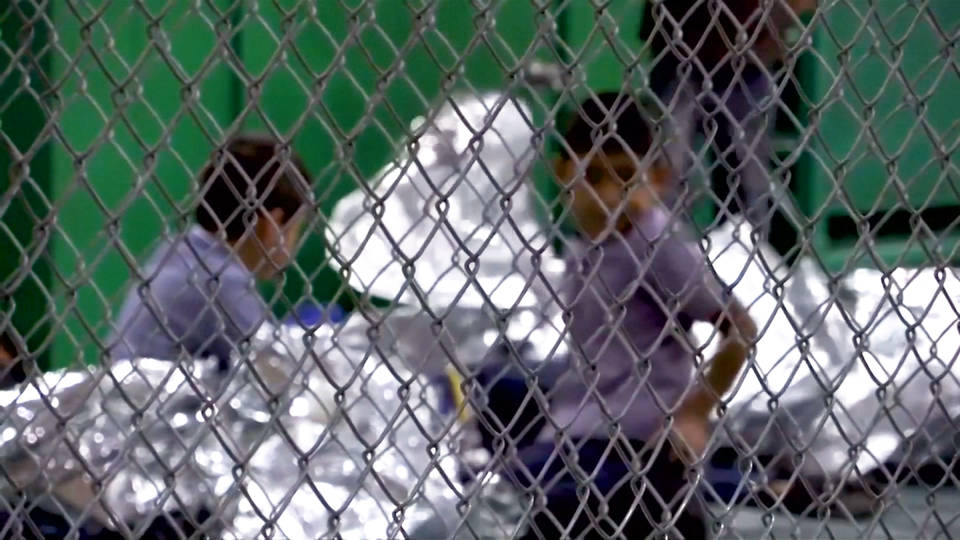 Discussion after ChurchGathering of InformationSharing of Ways to respondMaking space for a variety of viewsAssuming Goodwill of those who disagree